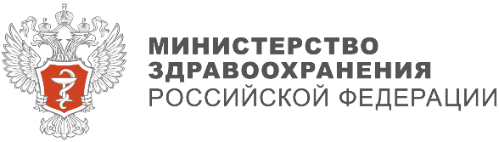 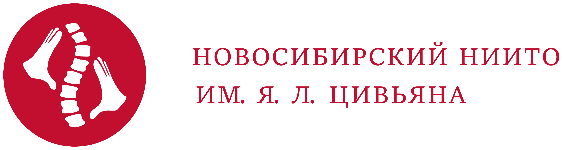 Siberian Orthopaedic Forum 2024  I  November 1-2  I  Novosibirsk
Тема доклада
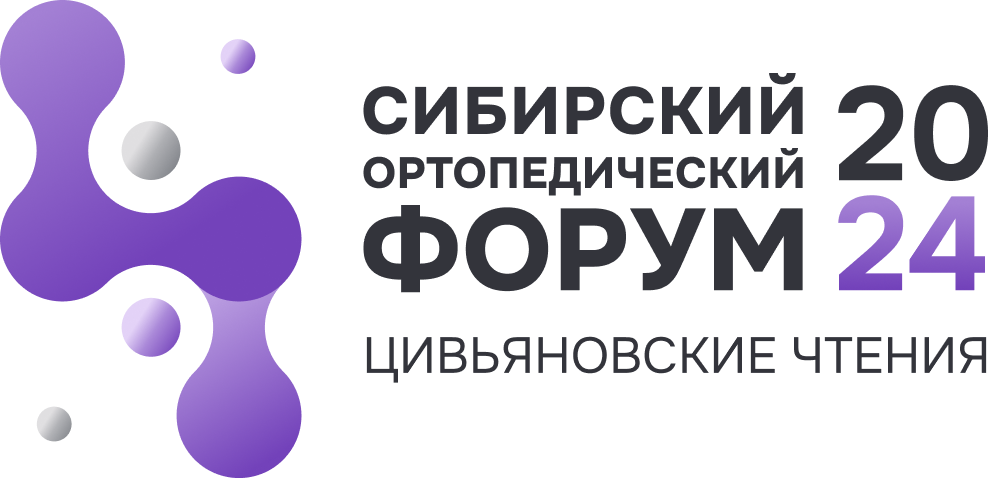 Крупно название доклада
Фамилия Имя Отчество
должность спикера (также регалии)
1-2 ноября 2024
Новосибирск
ЗАГОЛОВОК
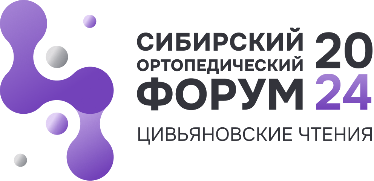 Здесь какой-то текст текст текст. Здесь какой-то текст текст текст. Здесь какой-то текст текст текст. Здесь какой-то текст текст текст. Здесь какой-то текст текст текст. Здесь какой-то текст текст текст. Здесь какой-то текст текст текст.
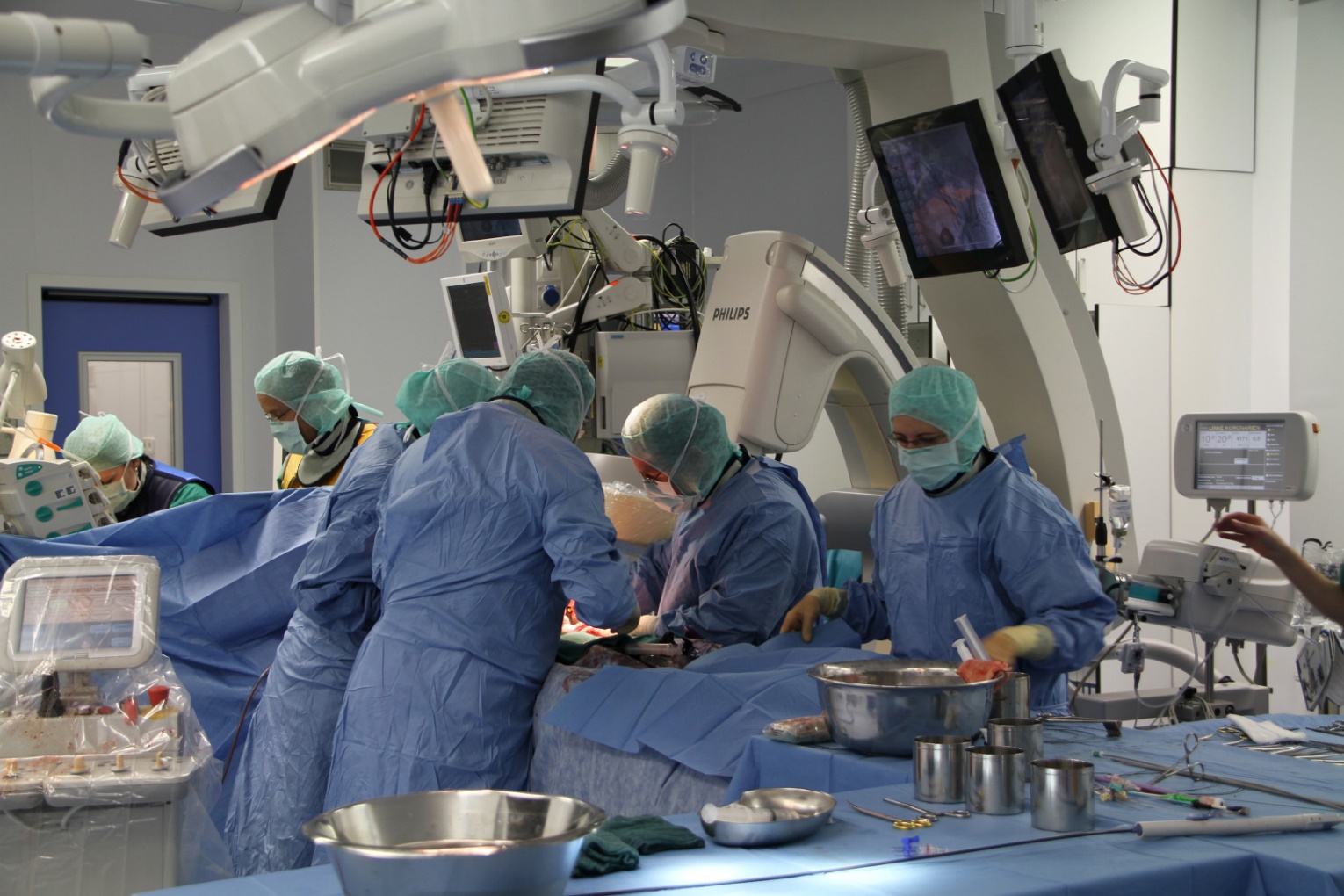 Здесь какой-то текст текст текст.
Здесь какой-то текст текст текст.
Здесь какой-то текст текст текст.
Здесь какой-то текст текст текст.
Здесь какой-то текст текст текст.
Здесь какой-то текст текст текст.
Здесь какой-то текст текст текст.
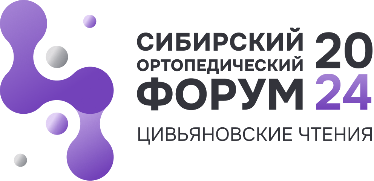 СТАТИСТИКА
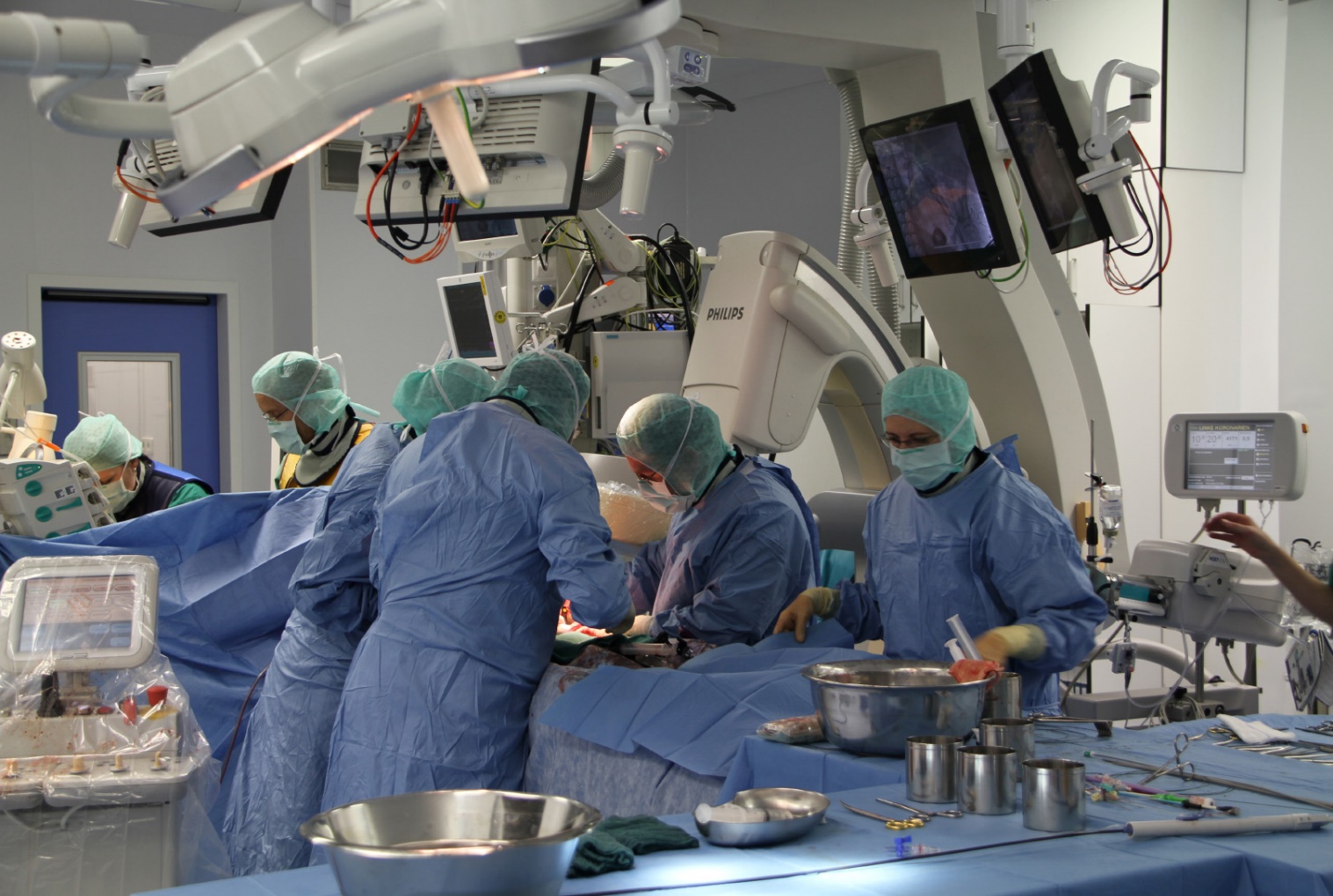 40%
95%
158 млн
40%
95%
158 млн
Другая статистика в процентах
государственное финансирование
Другая статистика в процентах
государственное финансирование
Статистика в процентах
Статистика в процентах
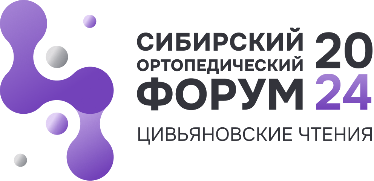 ЗАГОЛОВОК
Здесь какой-то текст текст текст. Здесь какой-то текст текст текст. Здесь какой-то текст текст текст. Здесь какой-то текст текст текст. Здесь какой-то текст текст текст. Здесь какой-то текст текст текст. Здесь какой-то текст текст текст.
Подзаголовок:
Здесь какой-то текст текст текст
Здесь какой-то текст текст текст
Здесь какой-то текст текст текст
Здесь какой-то текст текст текст
Здесь какой-то текст текст текст
Здесь какой-то текст текст текст
Здесь какой-то текст текст текст
Здесь какой-то текст текст текст
Здесь какой-то текст текст текст. Здесь какой-то текст текст текст. Здесь какой-то текст текст текст. Здесь какой-то текст текст текст. Здесь какой-то текст текст текст. Здесь какой-то текст текст текст. Здесь какой-то текст текст текст. Здесь какой-то текст текст текст. Здесь какой-то текст текст текст. Здесь какой-то текст текст текст. Здесь какой-то текст текст текст. Здесь какой-то текст текст текст. Здесь какой-то текст текст текст.
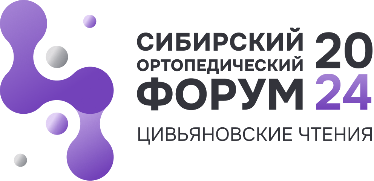 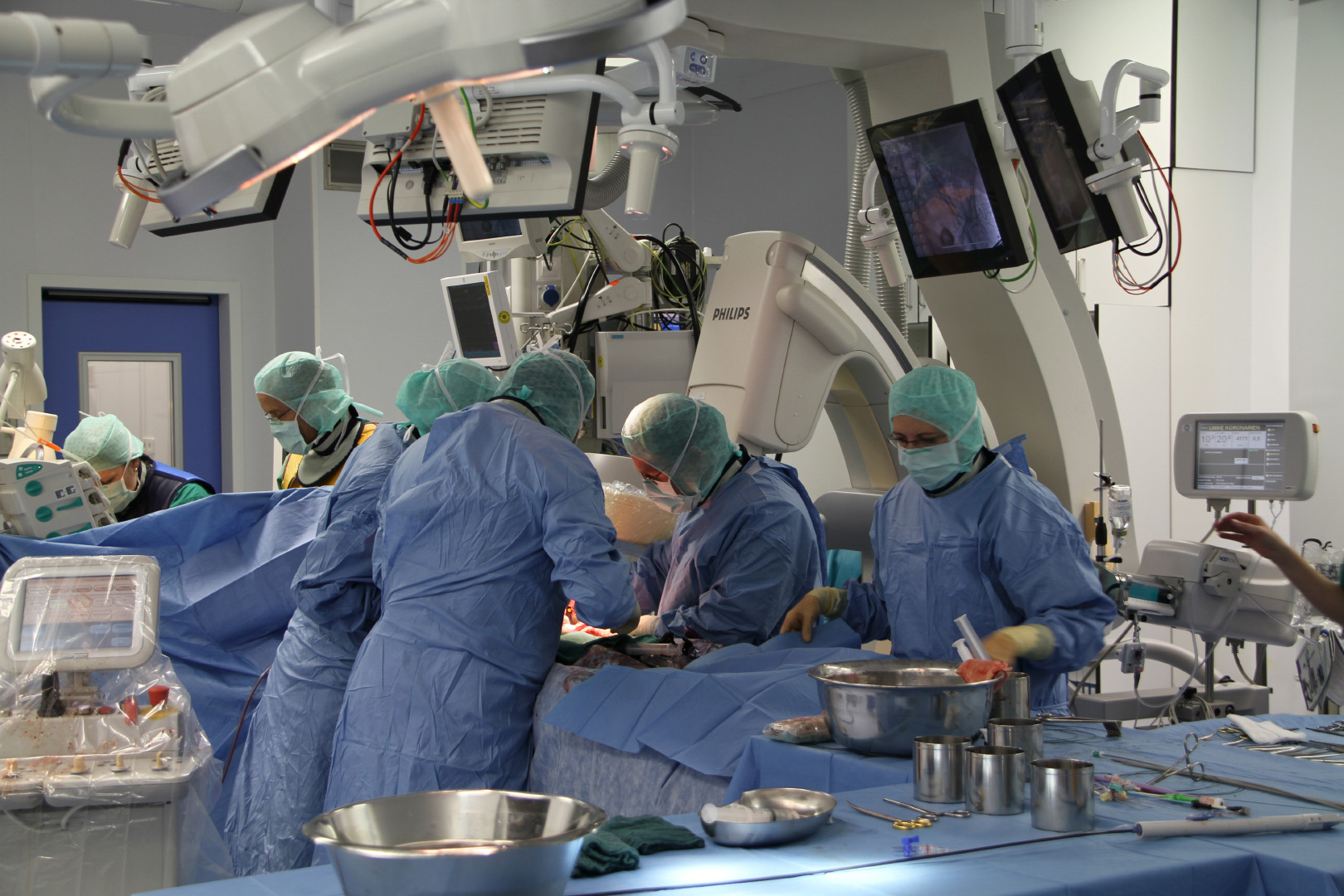 Подпись к фото
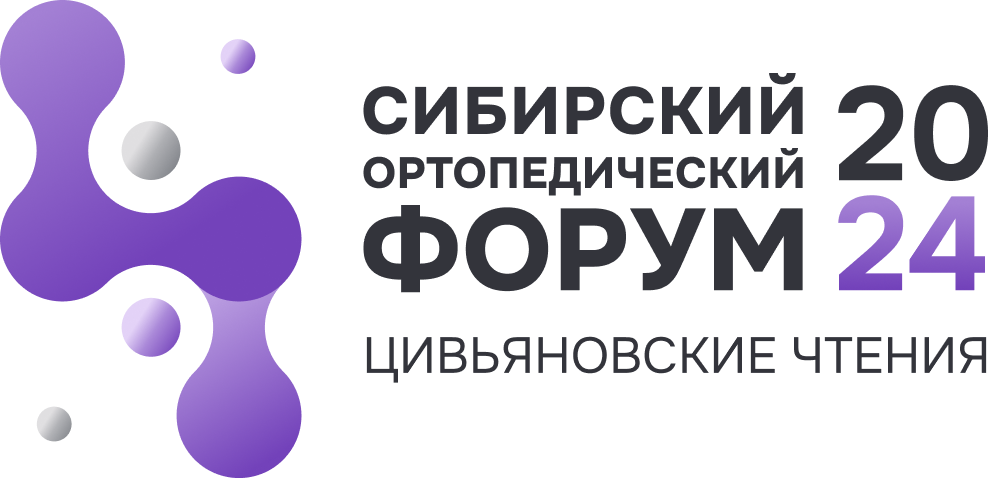 НАЗВАНИЕ ОТДЕЛЬНОГО РАЗДЕЛА ПРЕЗЕНТАЦИИ